Администрация 
городского округа Тольятти
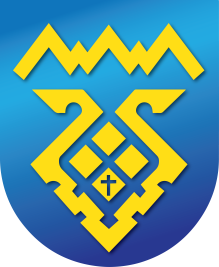 Общественные обсуждения проекта бюджета городского округа Тольятти на 2024 год и на плановый период 2025 и 2026 годов 
Департамента по управлению муниципальным имуществом
администрации городского округа Тольятти
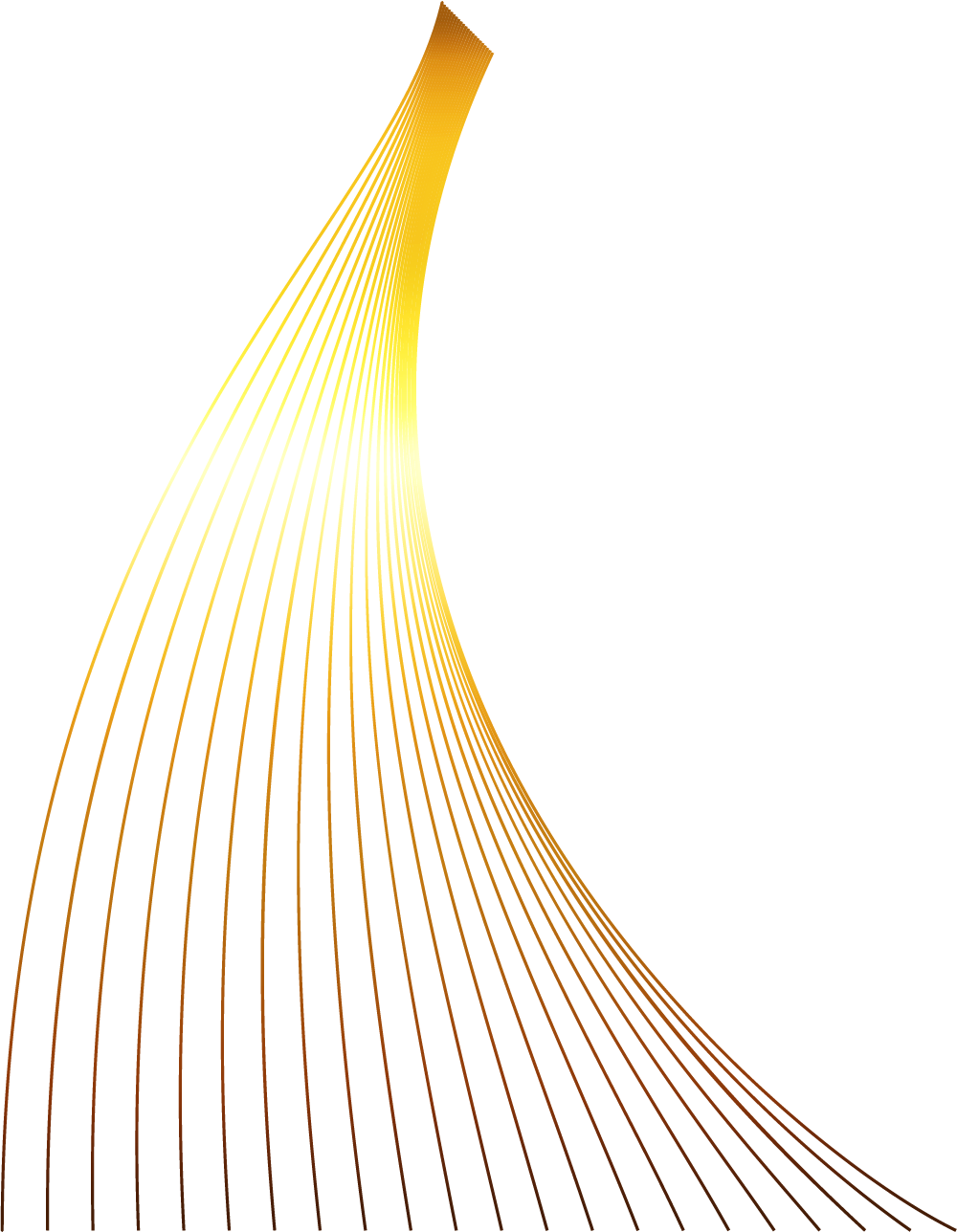 Докладчик: Сорокина Инна Олеговна

Руководитель департамента по управлению муниципальным имуществом
Департамент по управлению муниципальным имуществом
Предельный объем 
бюджетных ассигнований на 2023 год
 
  190 830 тыс. руб.
Программное 
направление расходов 
 
    168 783 тыс. руб.
Непрограммное направление расходов

   22 047 тыс. руб.
2
ТОЛЬЯТТИ 2023
Департамент по управлению муниципальным имуществом
Программное направление расходов 
  168 783 тыс. руб.
36 991тыс. руб. 

на мероприятия в  рамках муниципальной программы «Развитие органов местного самоуправления городского округа Тольятти на 2023-2028гг.»
131 792 тыс. руб. 

на мероприятия в  рамках муниципальной программы городского округа Тольятти «Молодой семье – доступное жилье» на 2014-2025гг.
3
ТОЛЬЯТТИ 2023
Департамент по управлению муниципальным имуществом
Муниципальная программа городского округа Тольятти 
«Развитие органов местного самоуправления 
городского округа Тольятти»
Направления расходов
Оплата услуг по приему и переводу денежных средств физических лиц (платы) за пользование жилыми помещениями муниципального жилищного фонда (плата за наем) – 261 тыс. руб.;
Оплата НДС от реализации муниципального имущества и по договорам аренды муниципального имущества, заключенных с физическими лицами  – 6 705 тыс. руб.;
Инвентаризация объектов недвижимости – 3 107 тыс. руб.;
Оценка муниципальной собственности – 1 000 тыс. руб.;
Оплата за нотариальные услуги  –  107 тыс. руб.;
Оплата взносов на капитальный ремонт общего имущества в многоквартирных домов в доле муниципальной собственности – 22 649 тыс. руб.;
Оплата содержания и коммунальных услуг 110 временно свободных жилых помещений муниципального жилищного фонда – 2 751 тыс. руб.;
Расходы по твердым коммунальным отходам – 238 тыс. руб.;
Оказание услуг по вскрытию дверей и установке дверных замков на входные двери –  173 тыс. руб.

Итого: 36 991тыс. руб.
4
ТОЛЬЯТТИ 2023
Департамент по управлению муниципальным имуществом
Муниципальная программа городского округа Тольятти
 «Молодой семье  - доступное жилье» на 2014-2025 годы»,
утверждена постановлением мэрии городского округа Тольятти 
от 11.10.2013 № 3155-п/1
За счет софинансирования из бюджета городского округа в сумме 131 792 тыс. руб. планируется обеспечить жильем         в 2024 году 427 молодых семей по списку участников подпрограммы «Молодой семье - доступное жилье».
5
ТОЛЬЯТТИ 2023
Департамент по управлению муниципальным имуществом
Непрограммное направление расходов 
    22 047 тыс. руб.
Расходы на исполнение судебных актов – 2 000 тыс. руб.;
   
2. Дополнительные средства местного бюджета для реализации переданных государственных полномочий по обеспечению жильем детей-сирот– 20 047 тыс. руб.
6
ТОЛЬЯТТИ 2023
Департамент по управлению муниципальным имуществом
Предельный объем 
бюджетных ассигнований на плановый период
2025 год 
 
    178 677 тыс. руб.
2026 год

  167 882 тыс. руб.
7
ТОЛЬЯТТИ 2023
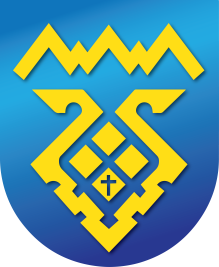 Благодарим за внимание!
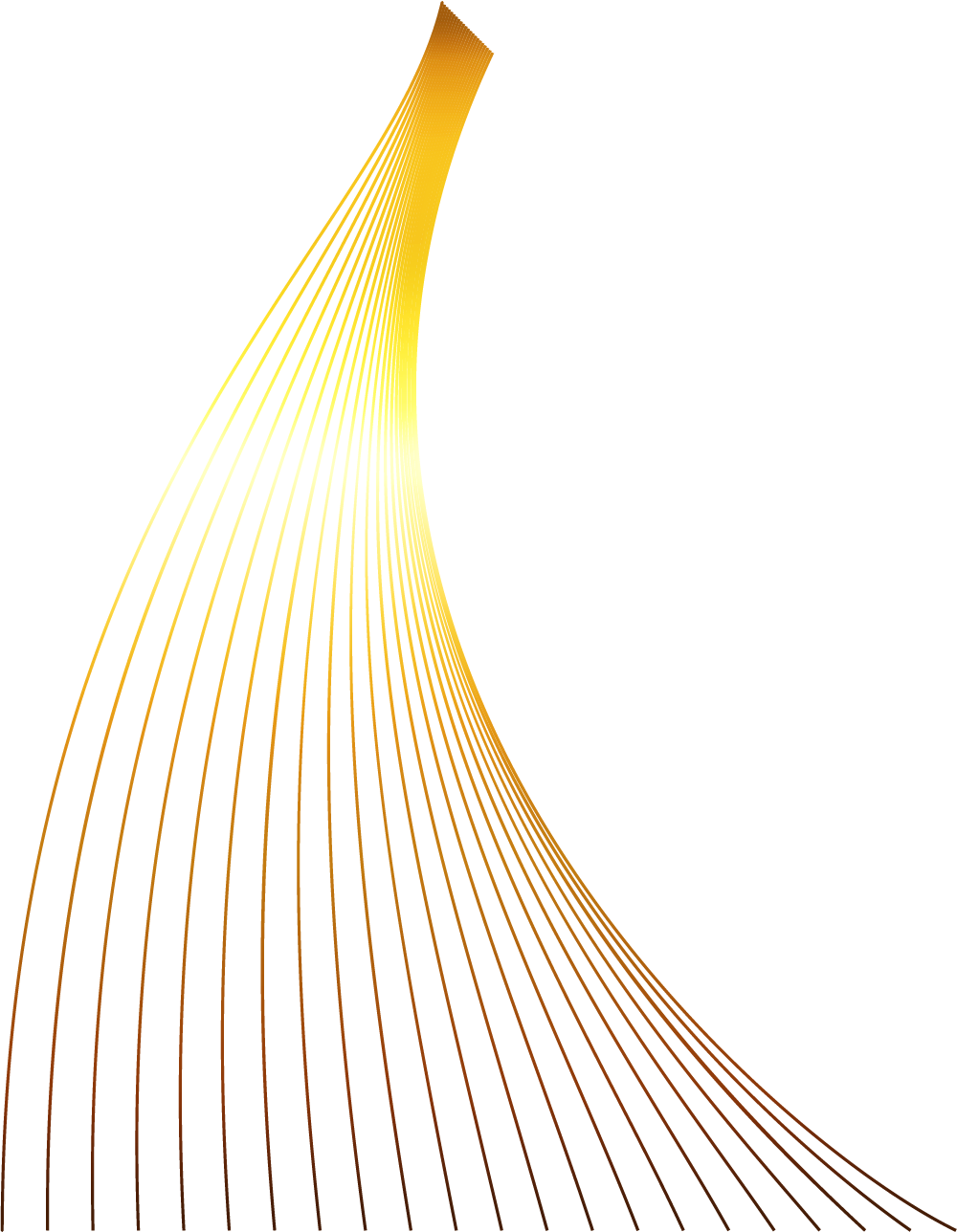